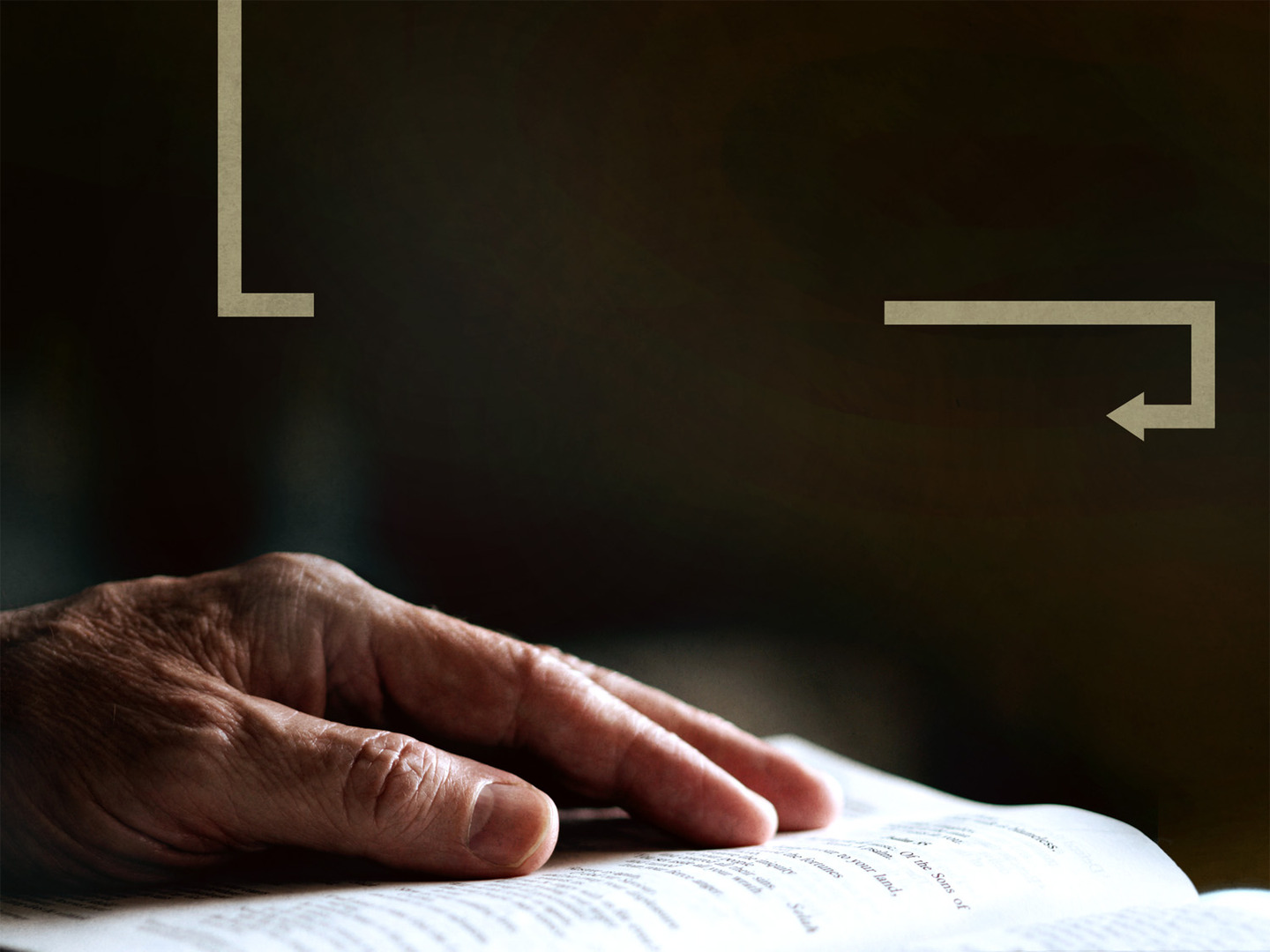 Stewardship Of The Gospel
2 Kings 5
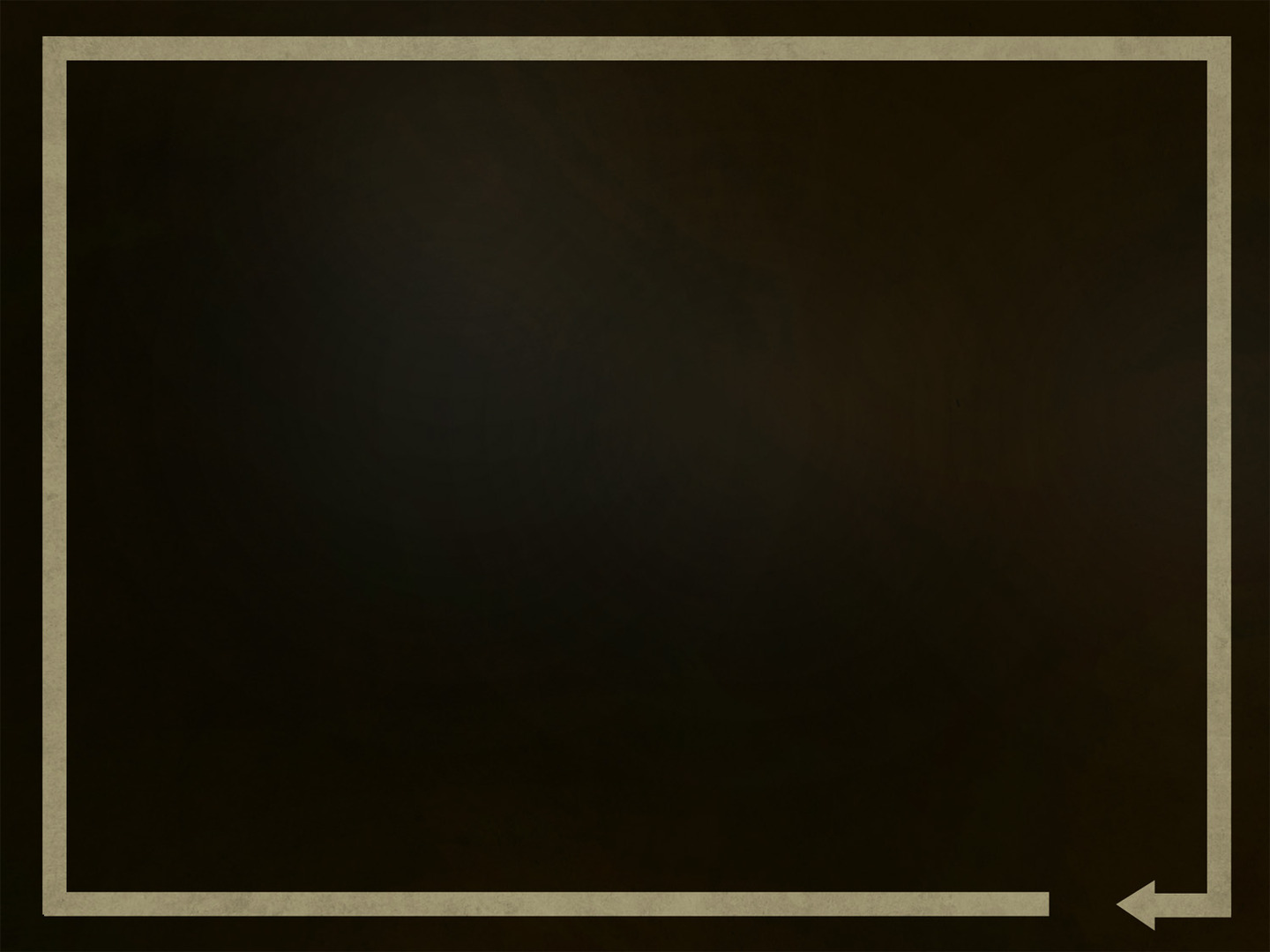 Why Is This So Difficult?
We Don’t Truly BelieveMark 16:9-16
We Don’t Truly Care…EnoughMatthew 25:31-46
We Fear Rejection & FailureI Peter 3:13-15
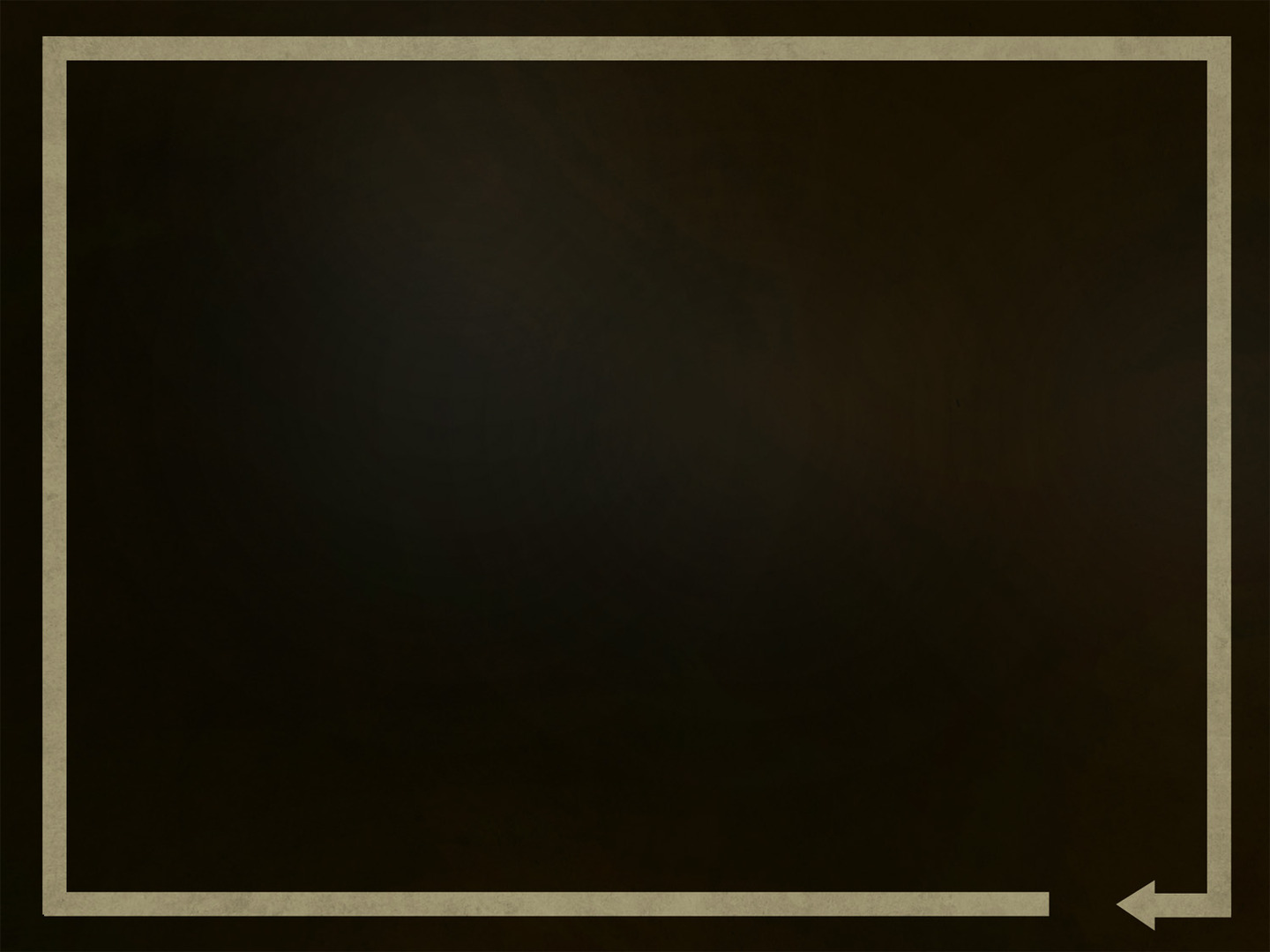 Finding My Role-II Kings 5
Can I Initiate?vs. 1-7
Can I Be The Messenger?vs. 8-10
Can I Be A Persuader?vs. 11-14
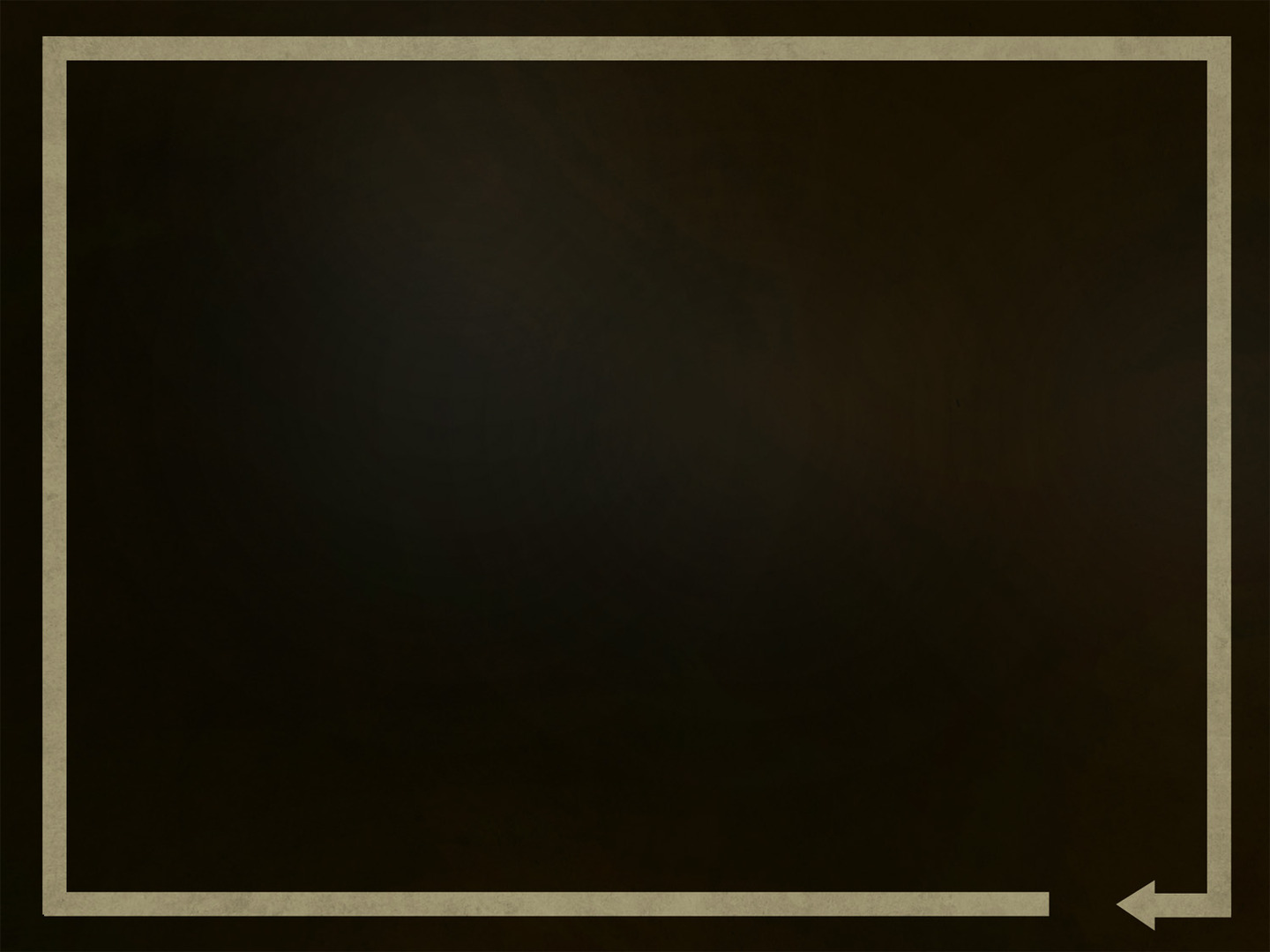 Fulfilling My Role
Remember That God Is The HealerMark 2:13-17, II Kings 5:10-12
Pray, And Then Pray AgainMatthew 10:35-38, Colossians 4:2-6
Remember The Gospel MessageI Corinthians 15:3-8, Romans 5:6-10